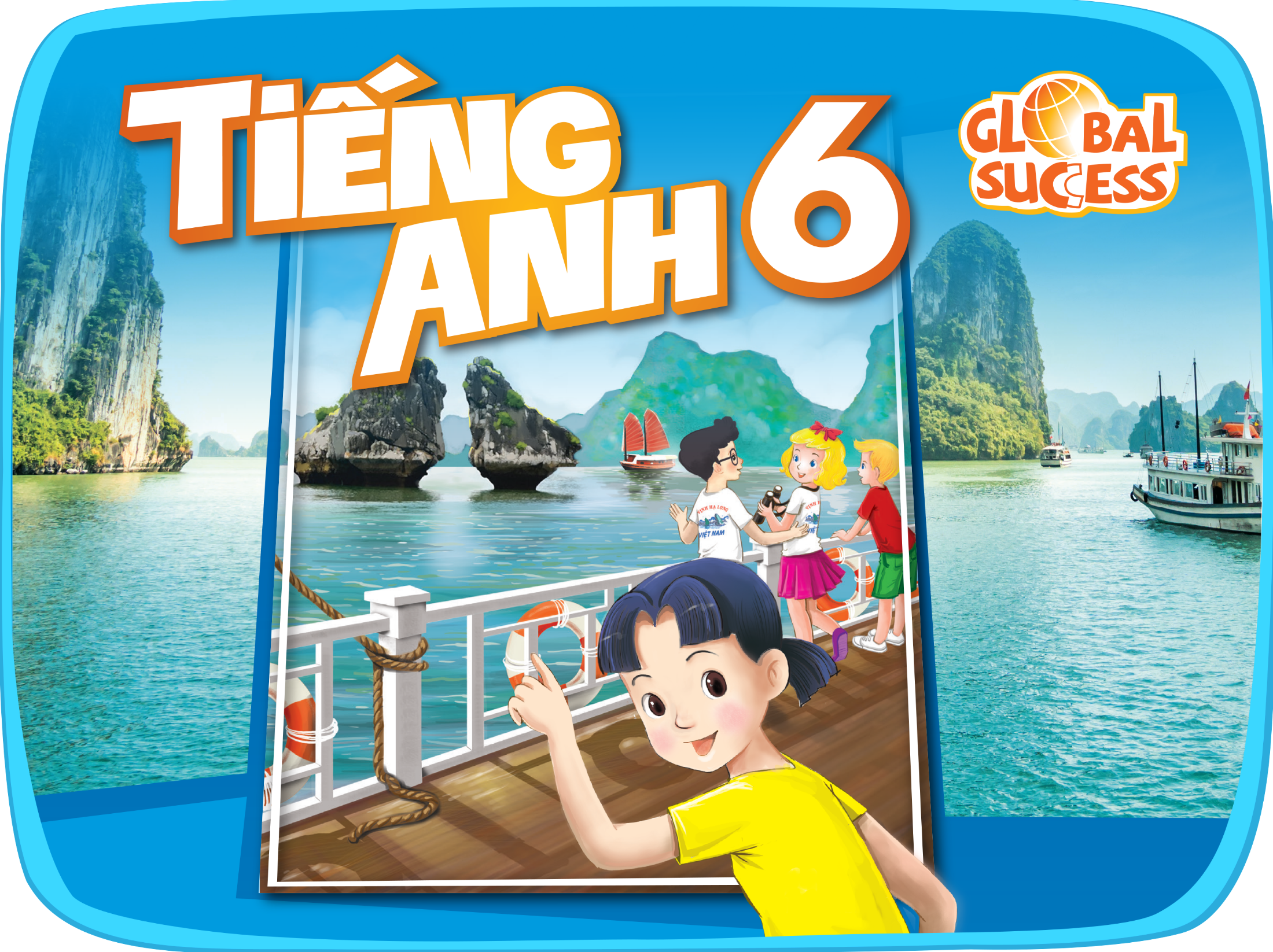 MY HOUSE
2
Unit
LESSON 7: LOOKING BACK & PROJECT
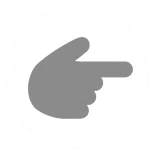 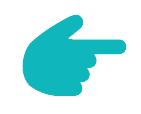 1
LESSON 1: GETTING STARTED
LESSON 1: GETTING STARTED
Categorising (Task 1)
WARM-UP
Task 2: Complete the second sentence with the correct possessive form
Task 3: Make sentences using prepositions of place.
Task 4: Write three sentences to describe your favorite room
LOOKING BACK
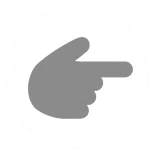 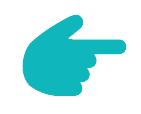 Strange houses
PROJECT
Wrap-up
Homework
CONSOLIDATION
WARM-UP
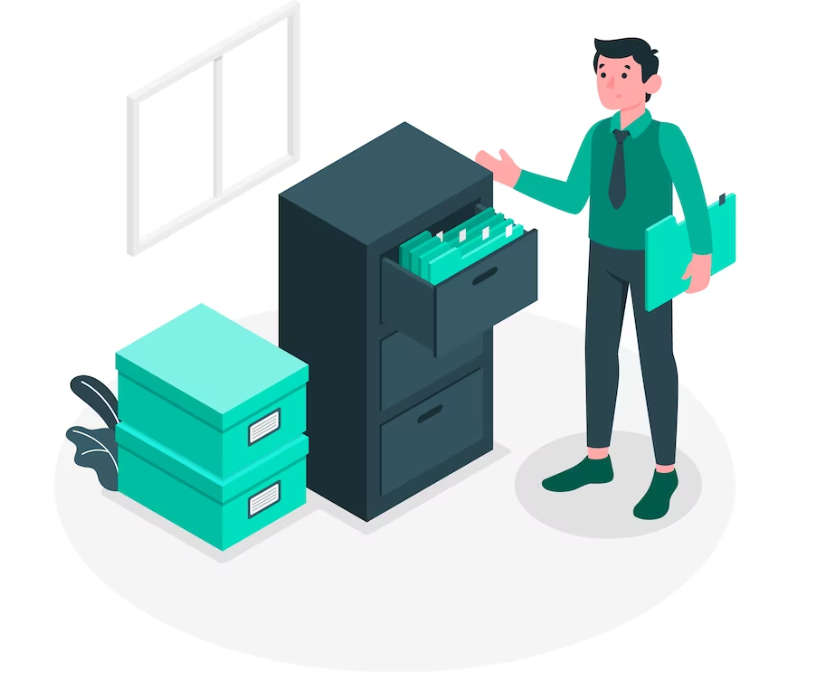 CATEGORISING
WARM-UP
TYPES OF HOUSE
ROOMS
FURNITURE
fridge,
flat,
town house,
kitchen,
sink,
bedroom,
country house,
dishwasher,
cupboard,
bathroom,
living room,
stilt house,
cottage,
guest room,
chest of drawers,
hall,
farmhouse,
microwave,
stool,
villa,
dining room,
bungalow,
air conditioner, …
utility room,…
PRACTICE
2
Complete the second sentence with the correct possessive form.
1. My teacher has a house next to our house.
Our house is next to my ___________ house.
2. My brother has a TV. 
This is my __________ TV.
3. Elena has a big bookshelf in her bedroom. There’s a big bookshelf in _______ bedroom.
teacher’s
brother’s
Elena’s
PRACTICE
2
Complete the second sentence with the correct possessive form.
4. My grandfather likes the kitchen the best.
The kitchen is my _________ favourite room.

5. My aunt has a daughter, Vy.
I’m ______ cousin.
grandfather’s
Vy’s
PRACTICE
3
Make sentences. Use prepositions of place.
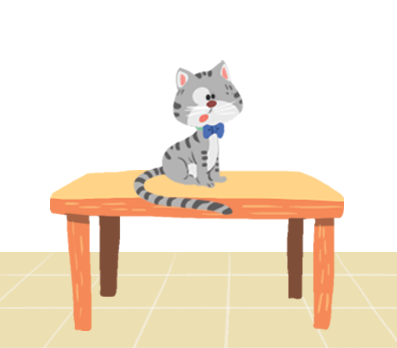 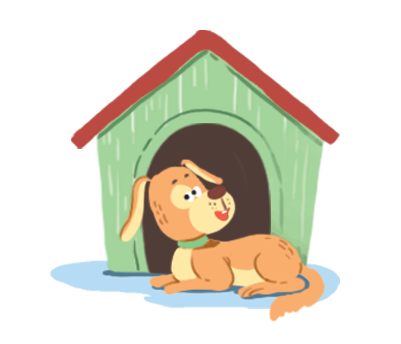 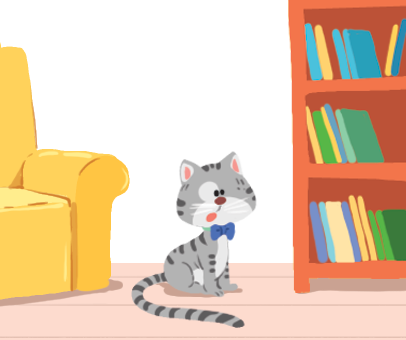 1
2
3
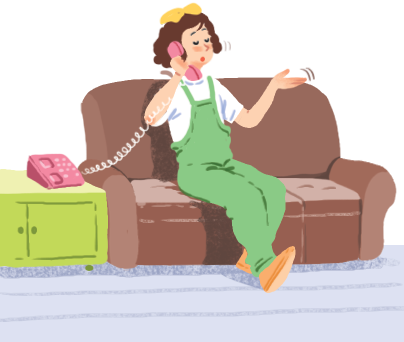 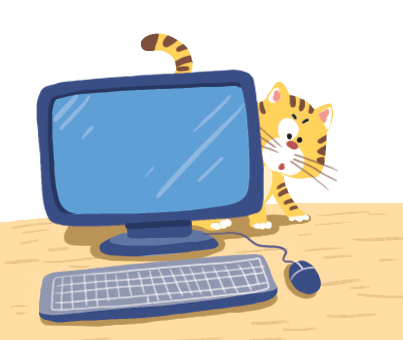 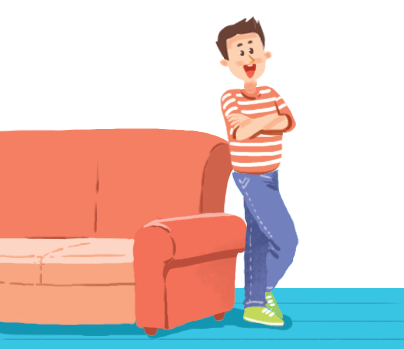 4
5
6
PRACTICE
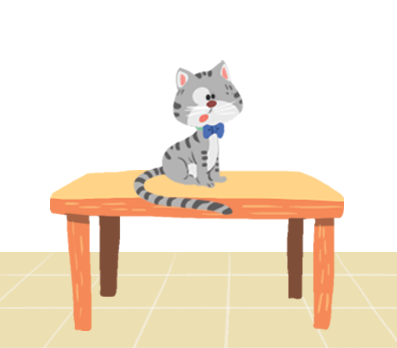 1. The cat _____________.
is on the table
PRACTICE
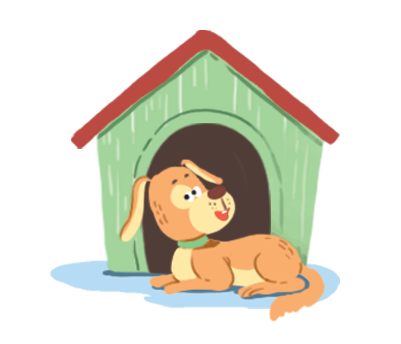 2. The dog _______________________.
is in front of the doghouse
PRACTICE
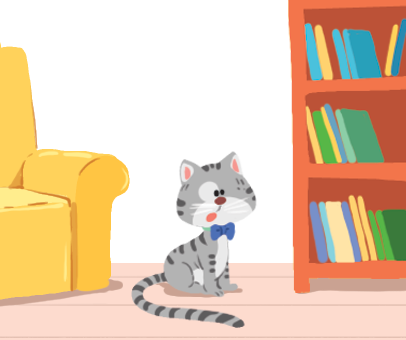 3. The cat ________________________________.
is between the sofa and the bookshelf
PRACTICE
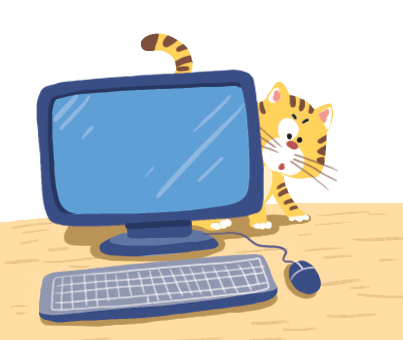 4. The cat ____________________.
is behind the computer
PRACTICE
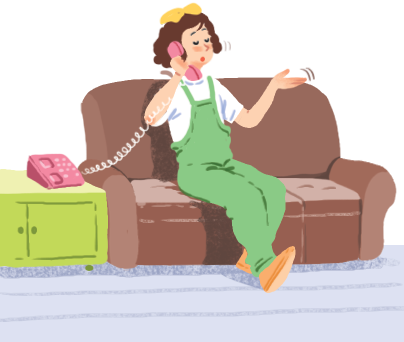 5. The girl _____________.
is on the sofa
PRACTICE
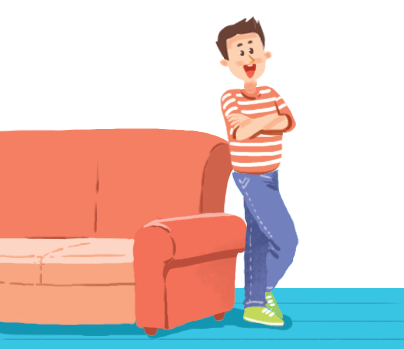 6. The boy ________________.
is next to the sofa
PRACTICE
4
Write three sentences to describe your favourite room in your house.
Write the sentences in your notebook.
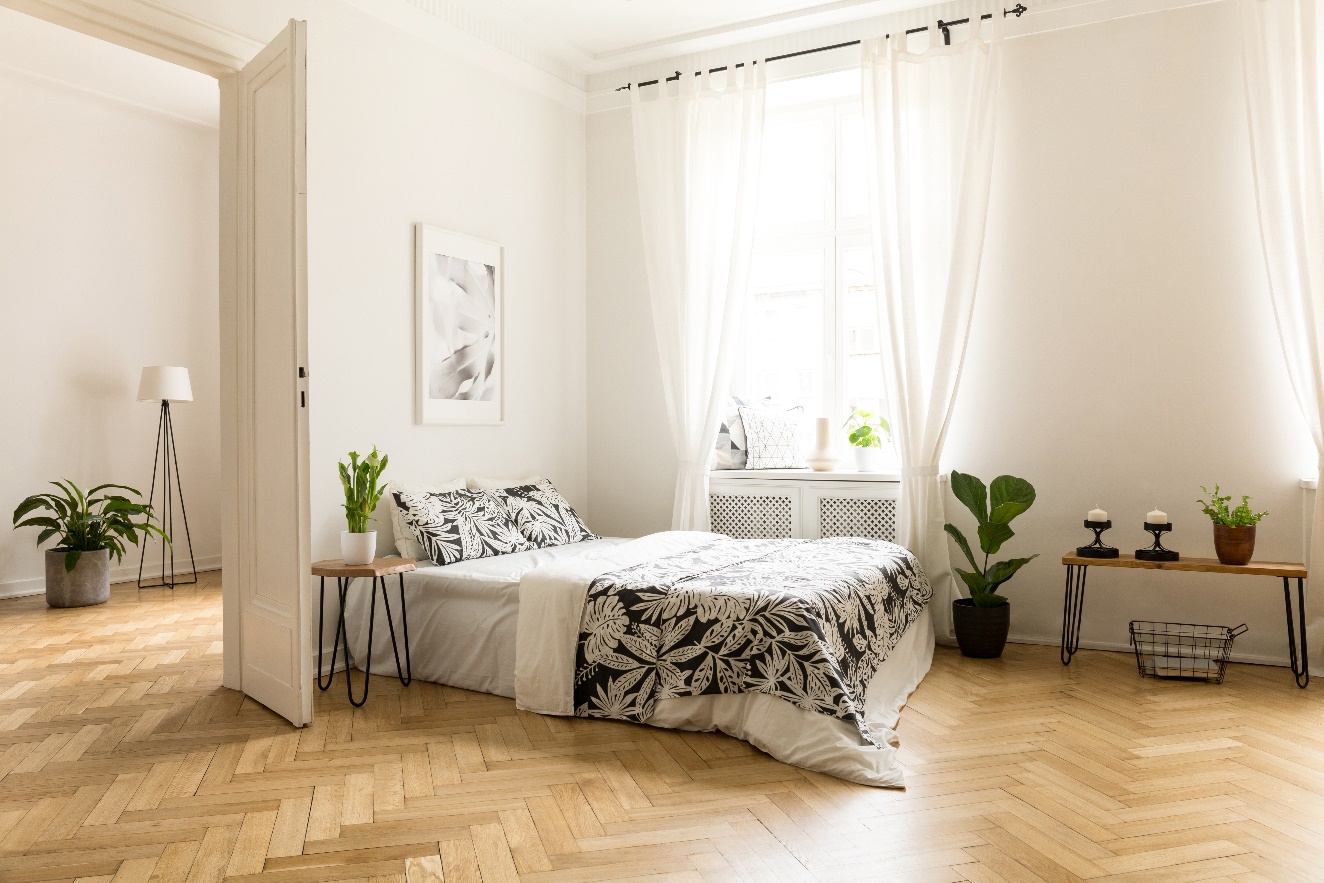 Example:
There’s a big bed next to the door.
MY HOUSE
2
Unit
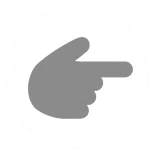 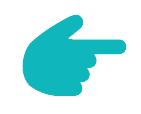 1
PROJECT
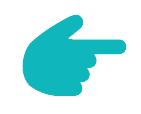 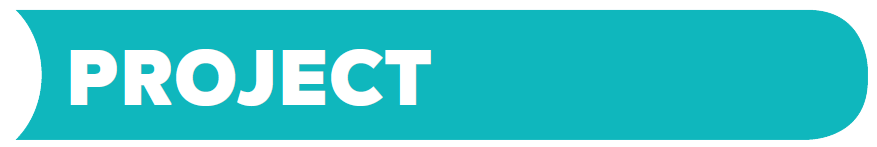 Work in groups.
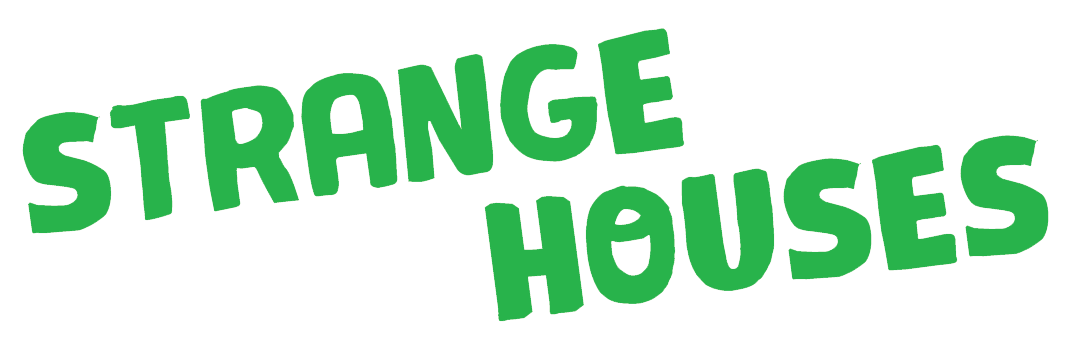 Tell the class about your house.
There are some strange houses
around the world.
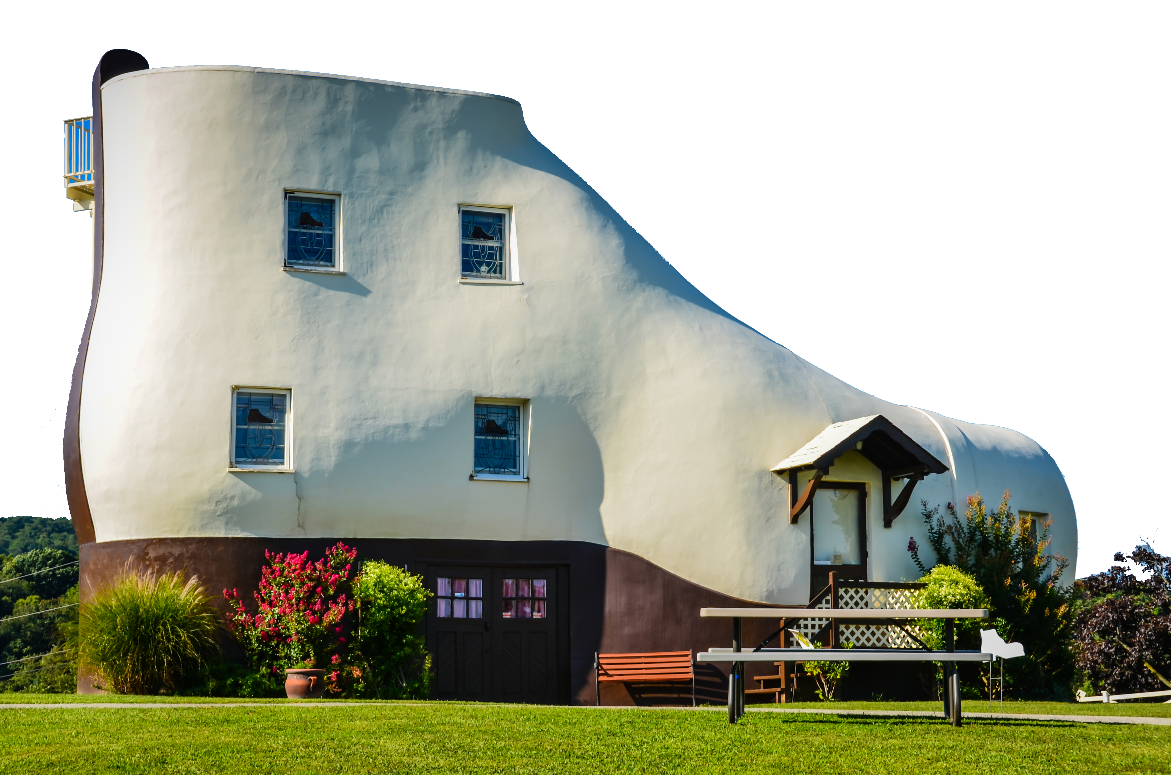 C
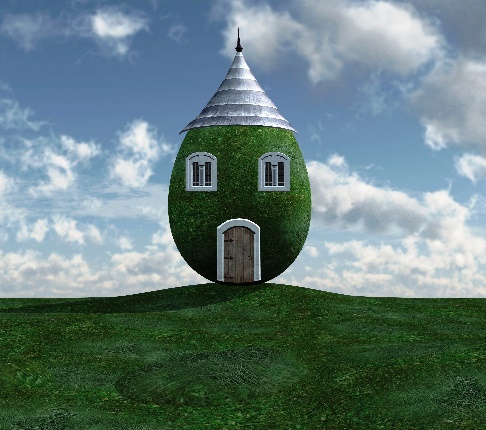 B
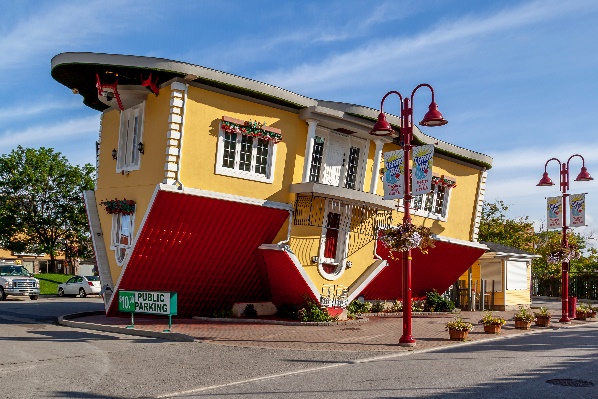 A
CONSOLIDATION
1
Wrap-up
What have we learnt in this unit?
use the words for types of house, rooms and furniture
use possessive case to describe possession
use prepositions of place to describe where people or things are
give suggestions
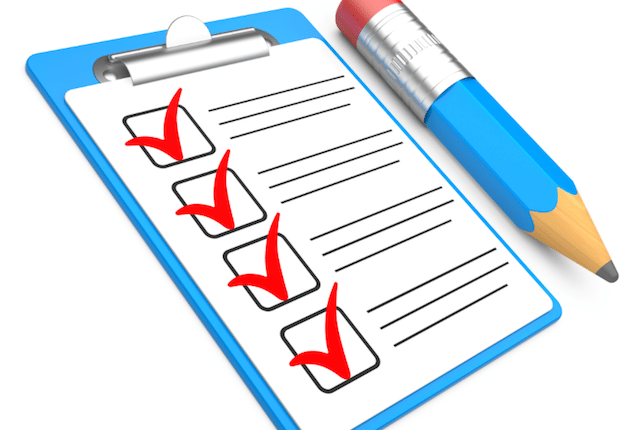 CONSOLIDATION
2
Homework
Prepare for the next lesson:
Unit 3 – Lesson 1: Getting started
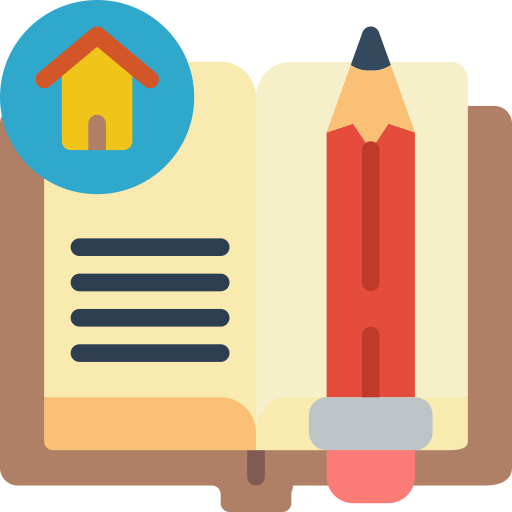 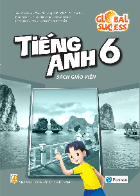 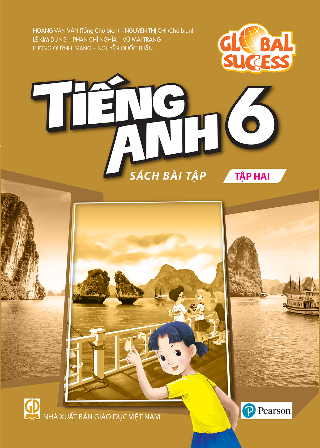 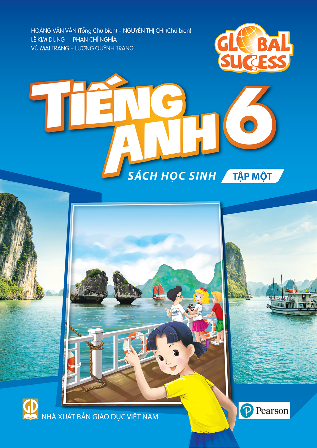 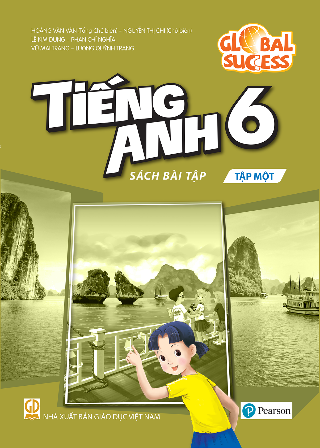 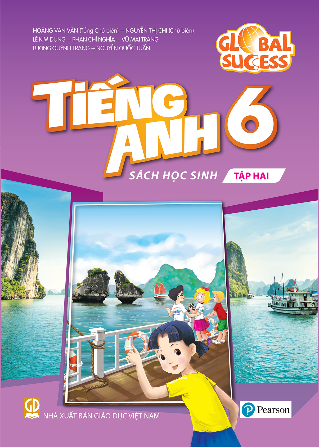 Website: hoclieu.vn
Fanpage: facebook.com/www.tienganhglobalsuccess.vn/